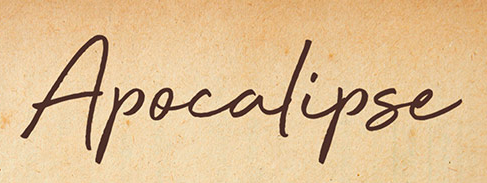 Versículo Por Versículo
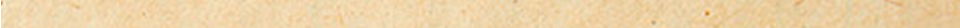 O NOVO CÉU E A NOVA TERRA – PARTE 2 
(APOCALIPSE 22.1-21)
36
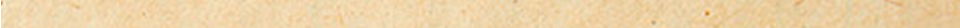 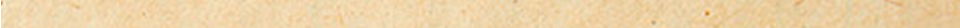 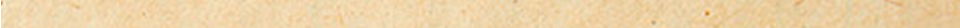 .
PARA SABER MAIS:
“A Mensagem do Apocalipse: Digno é o Cordeiro” 

Ray Summers (Juerp)
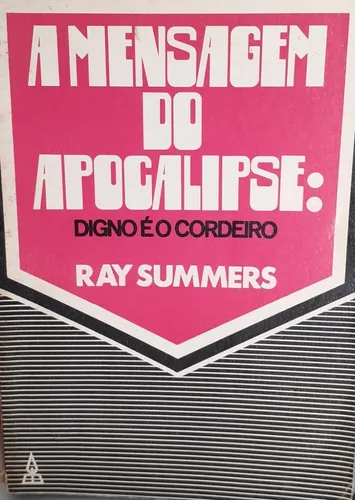 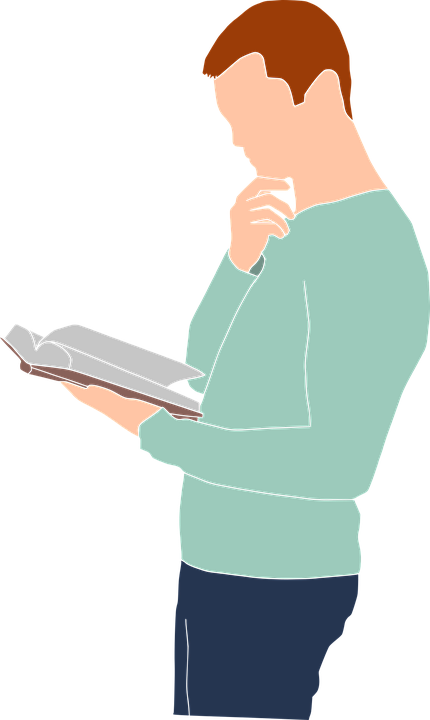 .
PARA SABER MAIS:
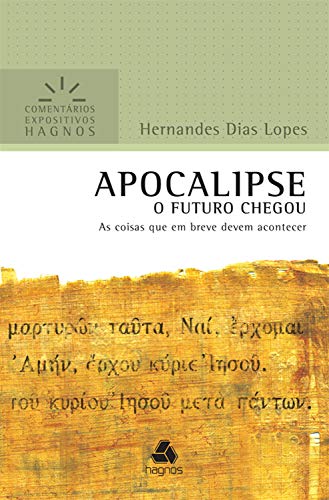 “Apocalipse: O Futuro Chegou” 

Hernandes D. Lopes (Hagnos)
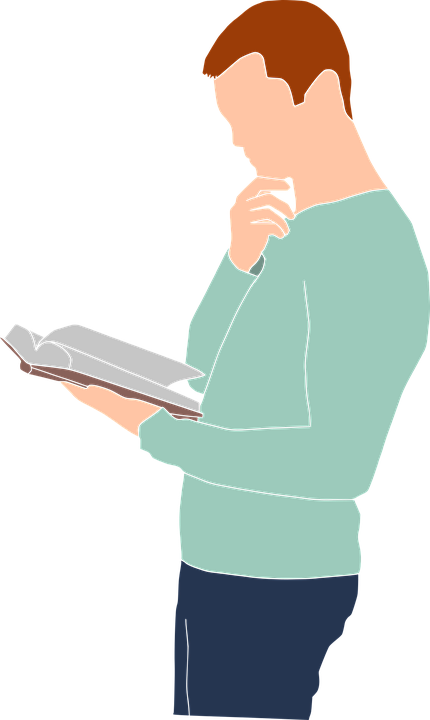 .
PARA SABER MAIS:
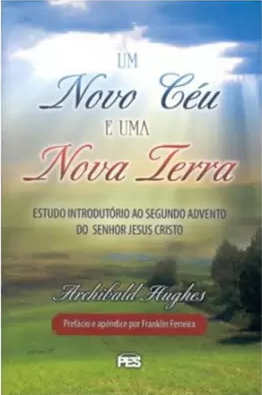 “Um Novo Céu e Uma Nova Terra” 

Archibald Hughes (Publicações Evangélicas Selecionadas)
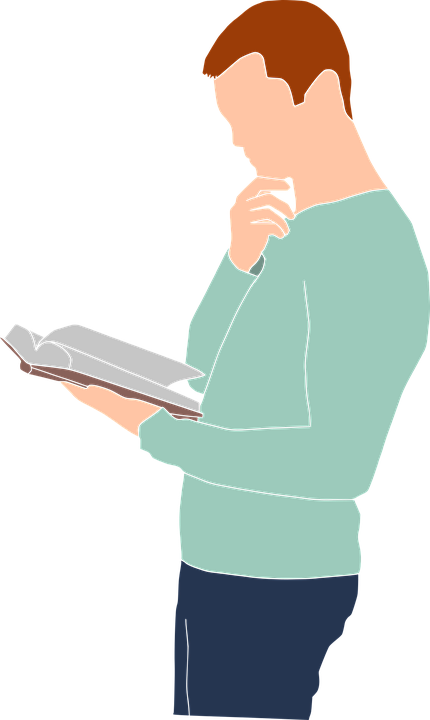 .
CHEGAMOS AO ÚLTIMO CAPÍTULO!
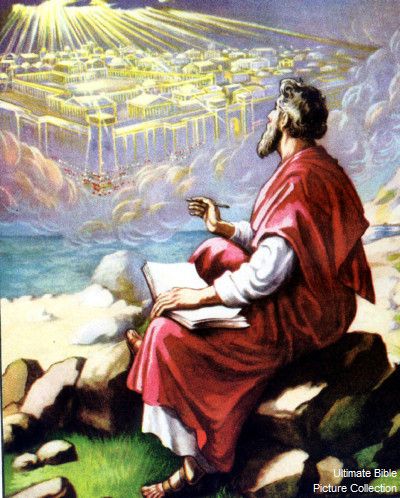 João segue relatando a visão que teve do novo céu e da nova terra. Além disso, ele registra as mensagens finais que recebeu da parte do Senhor.
.
MAIS MARAVILHAS DO CÉU!
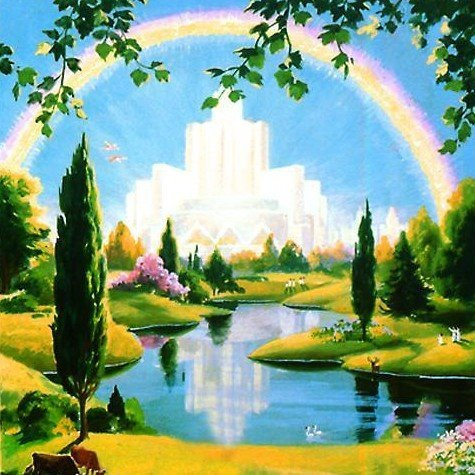 João viu o rio da água da vida (V.1) e a árvore da vida (V.2).
No céu veremos Jesus e o serviremos (VS.3,4).
No céu teremos comunhão perfeita e eterna com Deus (VS.5,6).
.
A SEXTA BEM-AVENTURANÇA        DO APOCALIPSE!
“Eis que cedo venho; bem-aventurado aquele que guarda as palavras da profecia deste livro” (V.7).
.
AS RECOMENDAÇÕES DO ANJO
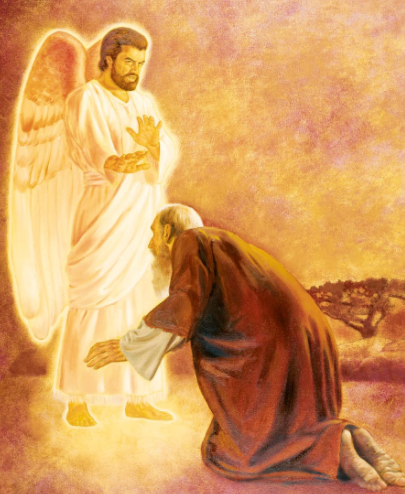 Apenas Deus deve ser adorado (VS.8,9).
O tempo está próximo, e as pessoas são responsáveis por suas escolhas (VS.10,11).
.
AS DECLARAÇÕES DE JESUS
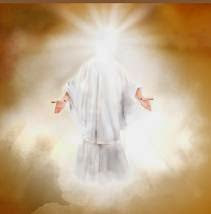 “Eis que cedo venho!” (V.12).
“Eu sou o Alfa e o Ômega” (V.13).
.
A SÉTIMA BEM-AVENTURANÇA      DO APOCALIPSE!
“Bem-aventurados aqueles que lavam as suas vestes no sangue do Cordeiro, para que tenham direito à árvore da vida e possam entrar na cidade pelas portas” (V.14).
.
CONSIDERAÇÕES FINAIS
Nem todos entrarão no céu (V.15).
O livro de Apocalipse foi escrito para fortalecer as igrejas (V.16).
O último convite (V.17).
O último aviso (Vs.18,19).
A última promessa (V.20a).
A última oração (V.20b,21).
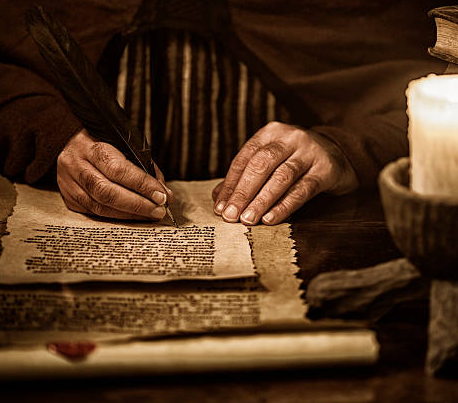 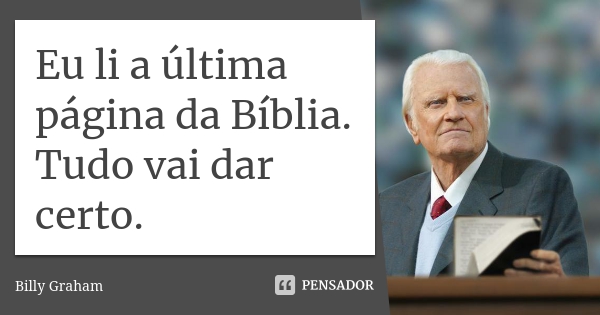 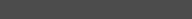 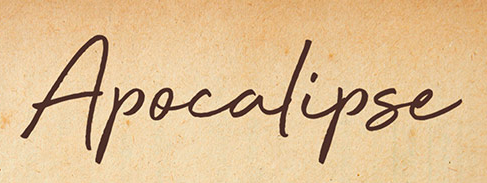 Versículo Por Versículo
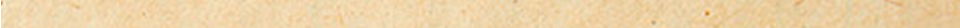 HÁ UM FUTURO DE GLÓRIA PARA O POVO  DE DEUS!
O que aprendemos em nossos estudos?
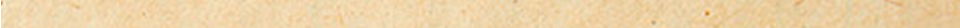 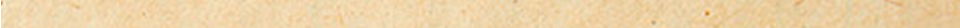 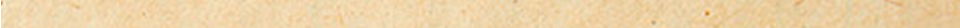